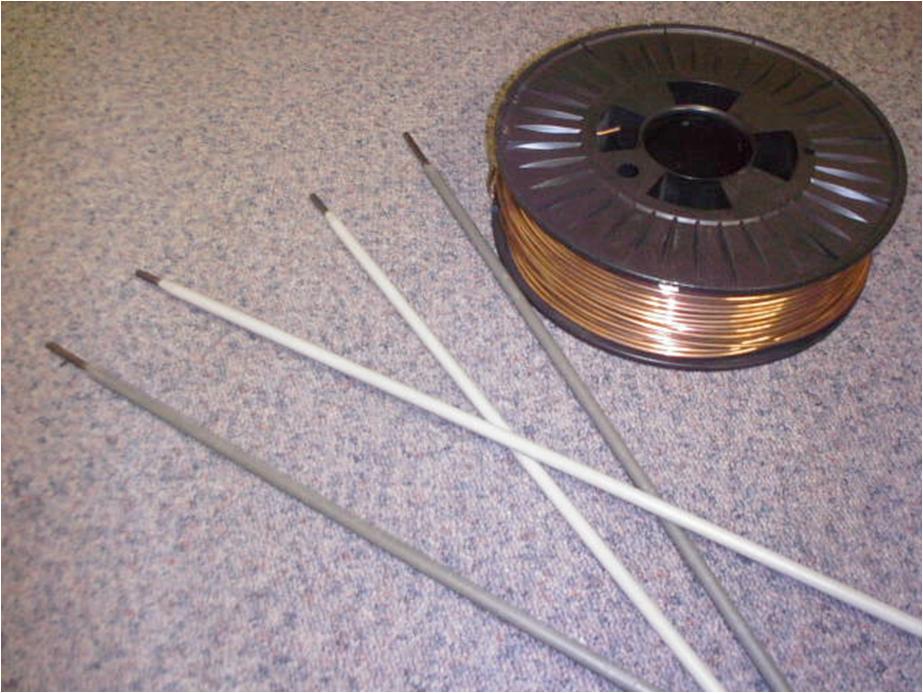 What science is there in welding?
Lars-Erik Svensson, University West, Engineering Science, Production West, Welding Technology
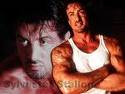 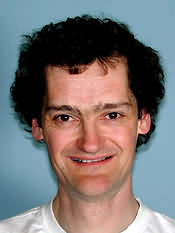 US Home security
Young PhD student
What will you do in the US?
I will attend a conference
A scientific conference
What kind of conference?
What subject?
Welding
What science is there in welding?
Lars-Erik Svensson, University West, Engineering Science, Production West, Welding Technology
What science is there in welding?
Technology/science
High strength – low weight?
High strength – low weight – long life?
Process–material–design-heat–stresses–deformation–microstructure–properties
Mechanisation–control–quality-ergonomics–health&safety
Economy
Lars-Erik Svensson, University West, Engineering Science, Production West, Welding Technology
Technology/science
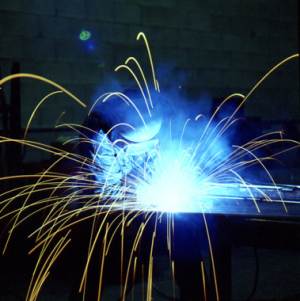 Lars-Erik Svensson, University West, Engineering Science, Production West, Welding Technology
Technology/science
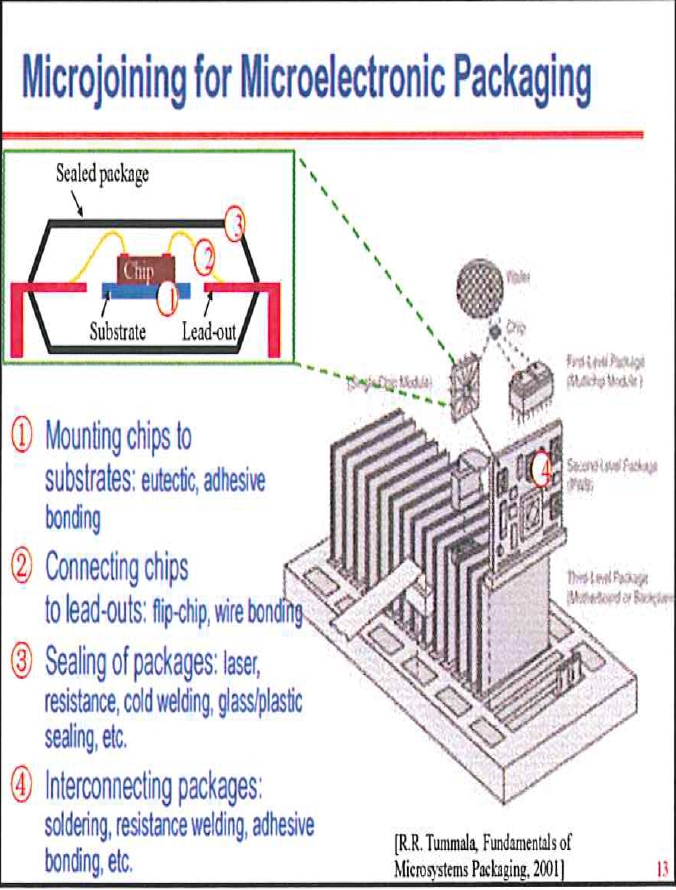 Lars-Erik Svensson, University West, Engineering Science, Production West, Welding Technology
Technology/science
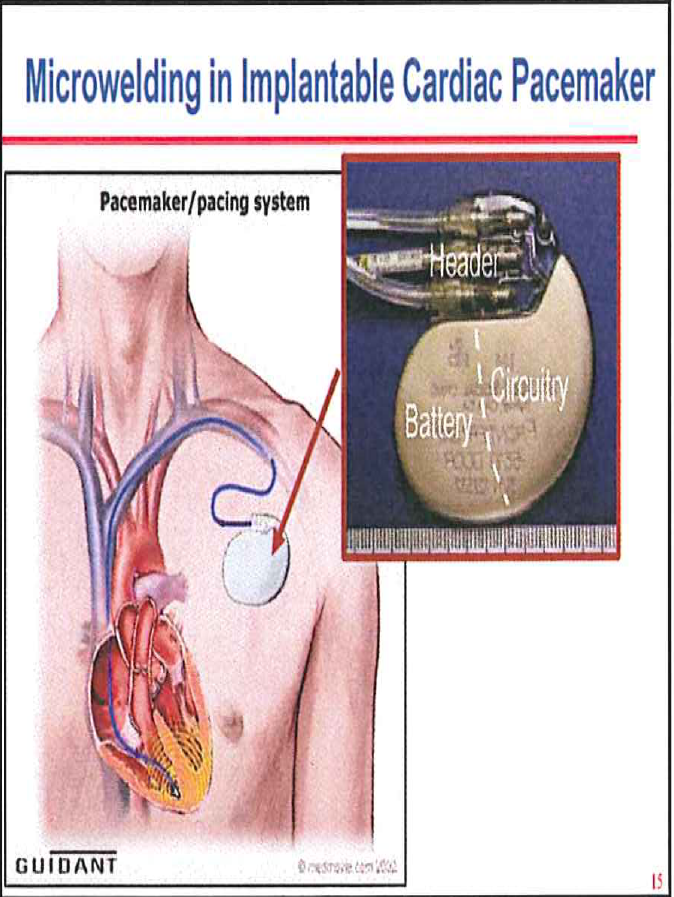 Lars-Erik Svensson, University West, Engineering Science, Production West, Welding Technology
Technology/science
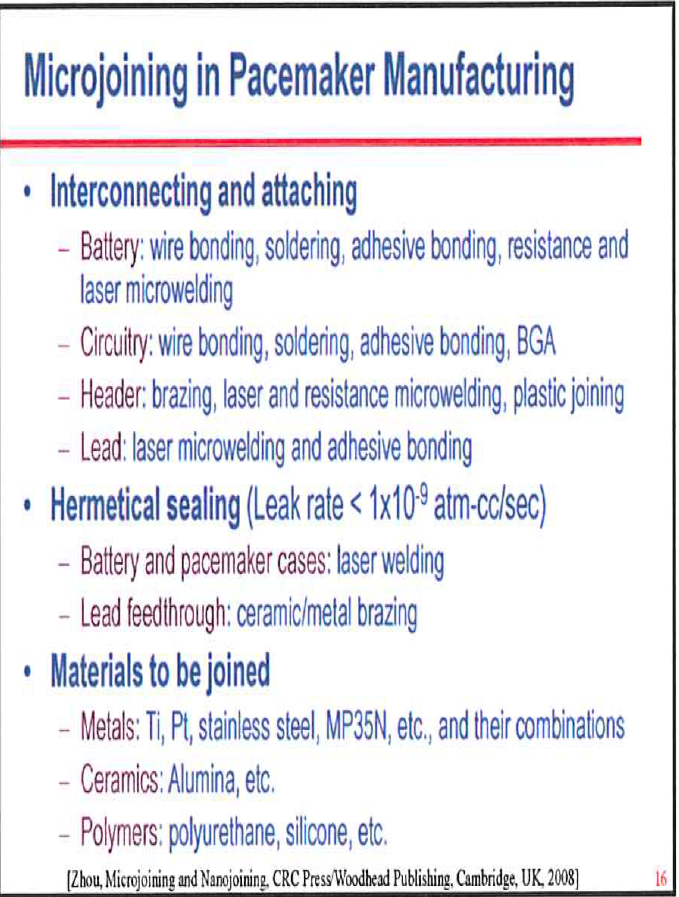 Lars-Erik Svensson, University West, Engineering Science, Production West, Welding Technology
Technology/science
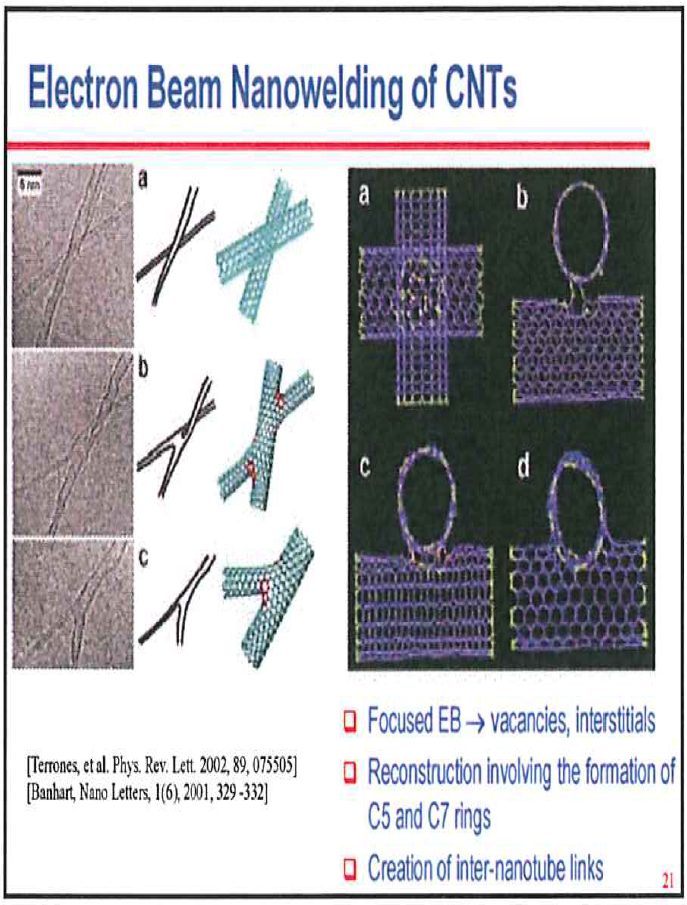 Lars-Erik Svensson, University West, Engineering Science, Production West, Welding Technology
Technology/science
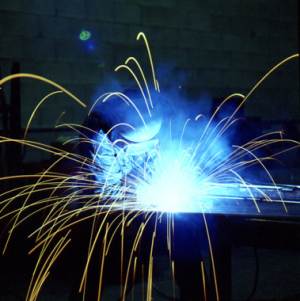 Lars-Erik Svensson, University West, Engineering Science, Production West, Welding Technology
High strength – low weight
Steel (Fe – 0.2%C – 1% Mn – (0.5% Cr – 1% Ni – 0.5% Mo - 0.01 Ti/Nb/V)

Yield Strength 200 – 1100 MPa

(Stainless steel)

(Aluminium)
Lars-Erik Svensson, University West, Engineering Science, Production West, Welding Technology
High strength – low weight
High strength of weld metal????
Lars-Erik Svensson, University West, Engineering Science, Production West, Welding Technology
High strength – low weight
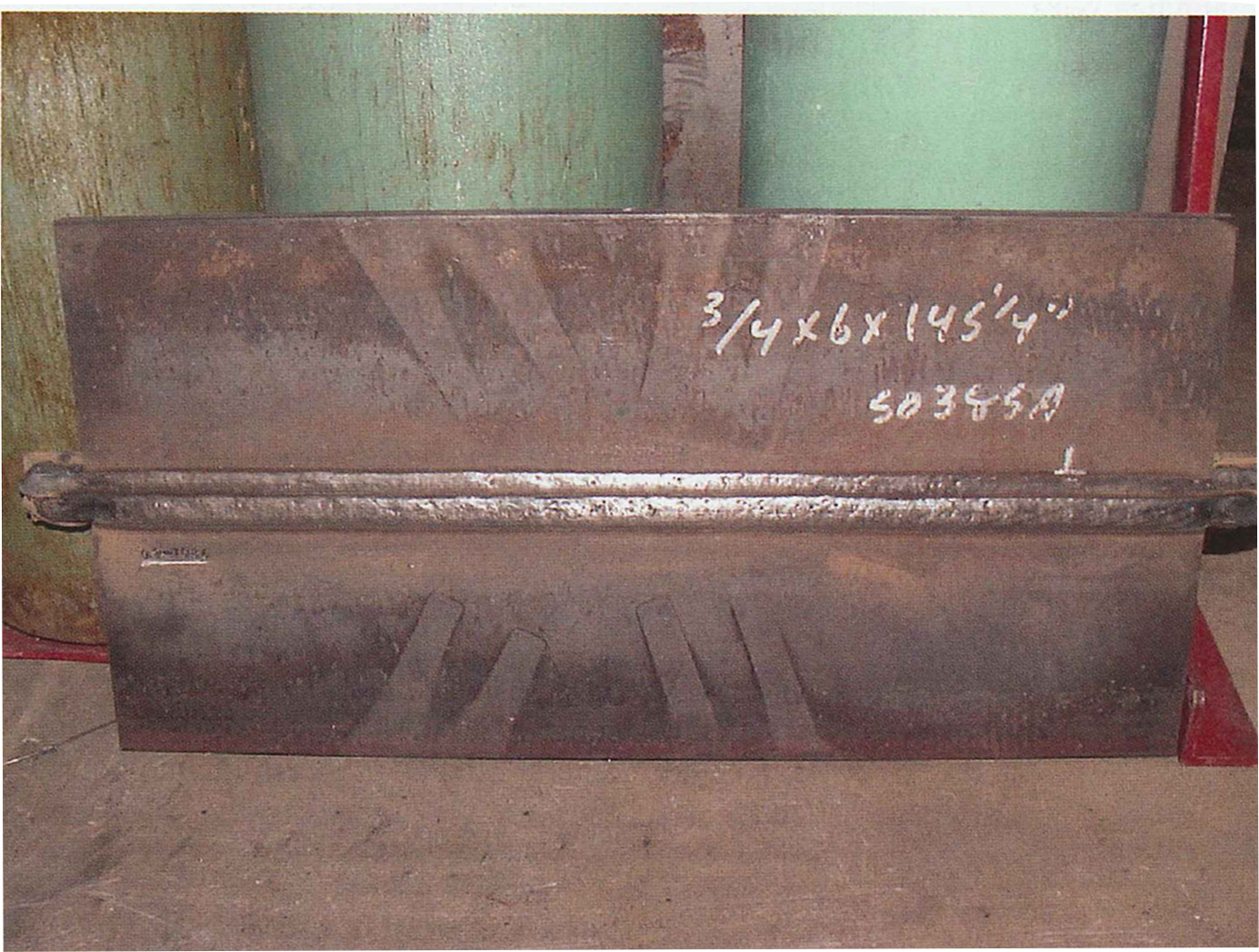 Lars-Erik Svensson, University West, Engineering Science, Production West, Welding Technology
High strength – low weight
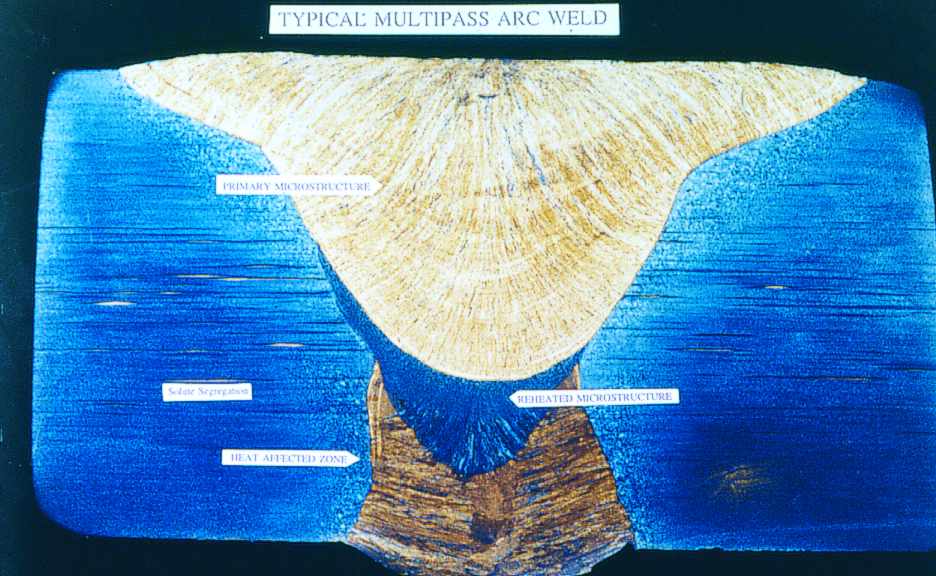 Lars-Erik Svensson, University West, Engineering Science, Production West, Welding Technology
High strength – low weight
Microstructure - low and medium strength
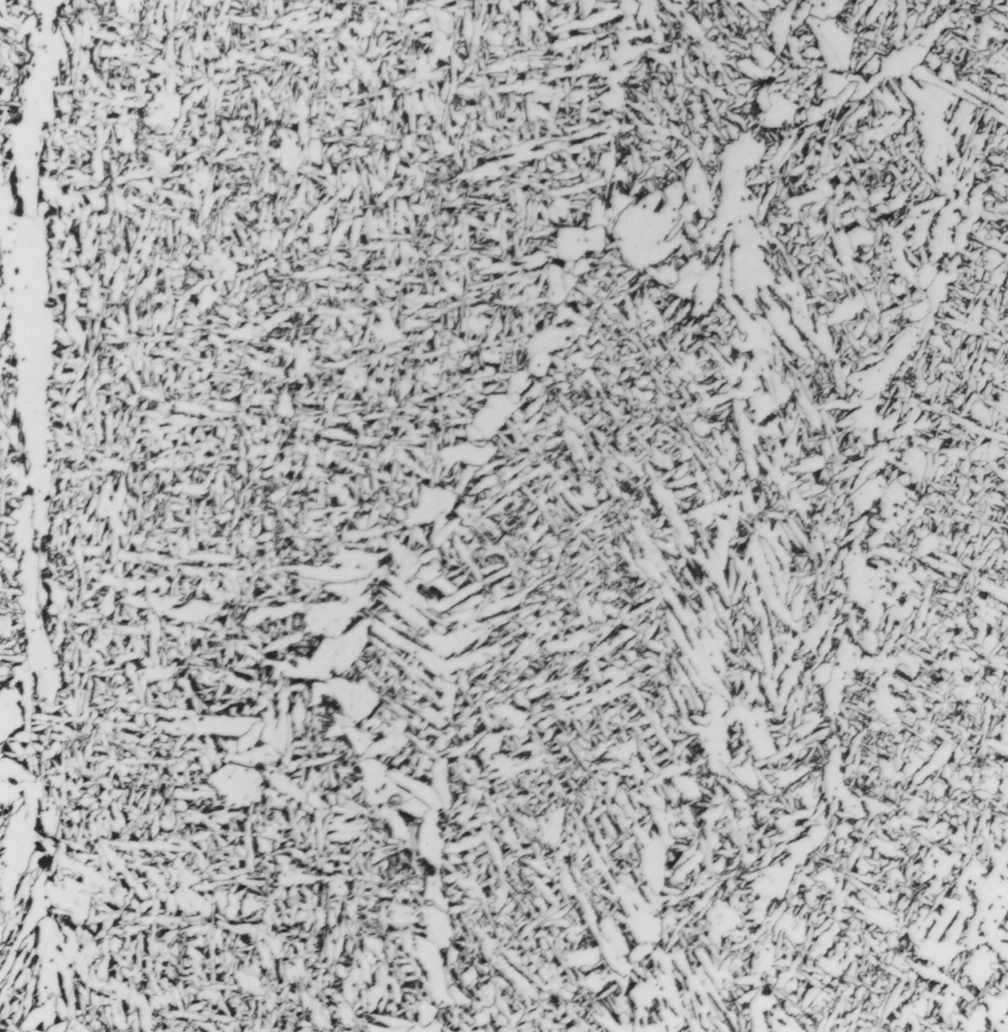 AF
GBF
WF
Lars-Erik Svensson, University West, Engineering Science, Production West, Welding Technology
High strength – low weight
Microstructure low – high strength
Bainite + Martensite
”Ferrite”
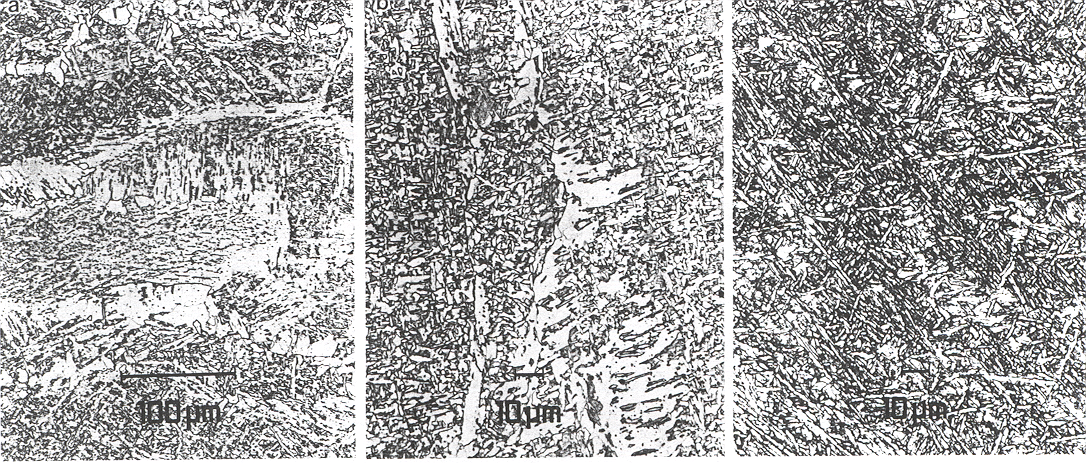 500 MPa	                            700 MPa	 	  900 MPa
Yield Strength (MPa)
Lars-Erik Svensson, University West, Engineering Science, Production West, Welding Technology
High strength – low weight
Toughness vs strength
Lars-Erik Svensson, University West, Engineering Science, Production West, Welding Technology
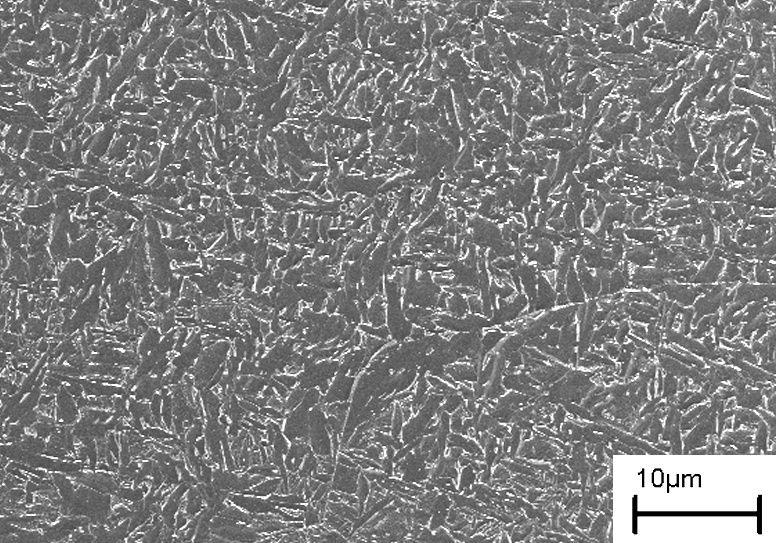 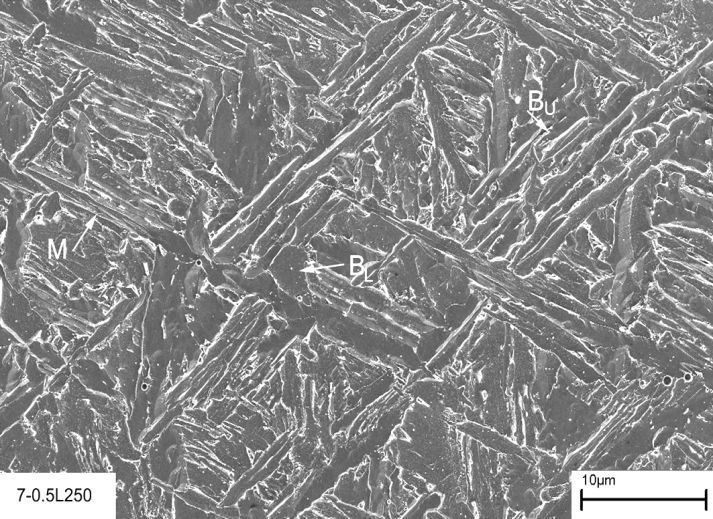 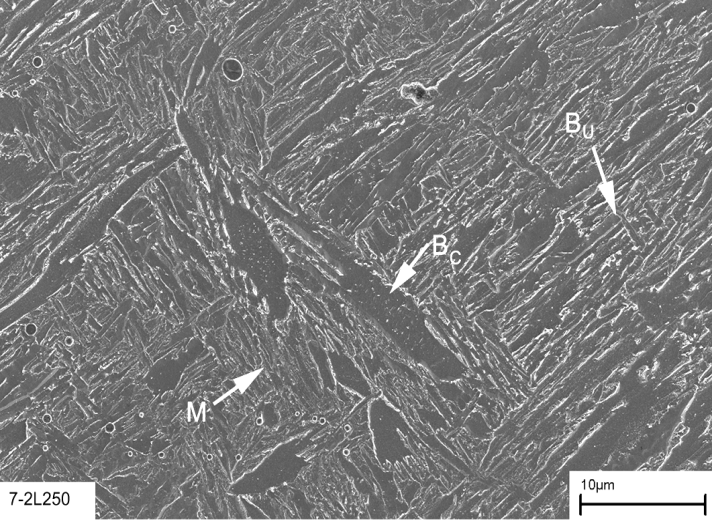 OK 75.78
0.5 Mn – 7 Ni
2 Mn – 7 Ni
High strength – low weight
Keehan
Lars-Erik Svensson, University West, Engineering Science, Production West, Welding Technology
High strength – low weight
Lars-Erik Svensson, University West, Engineering Science, Production West, Welding Technology
High strength – low weight - long life fatigue
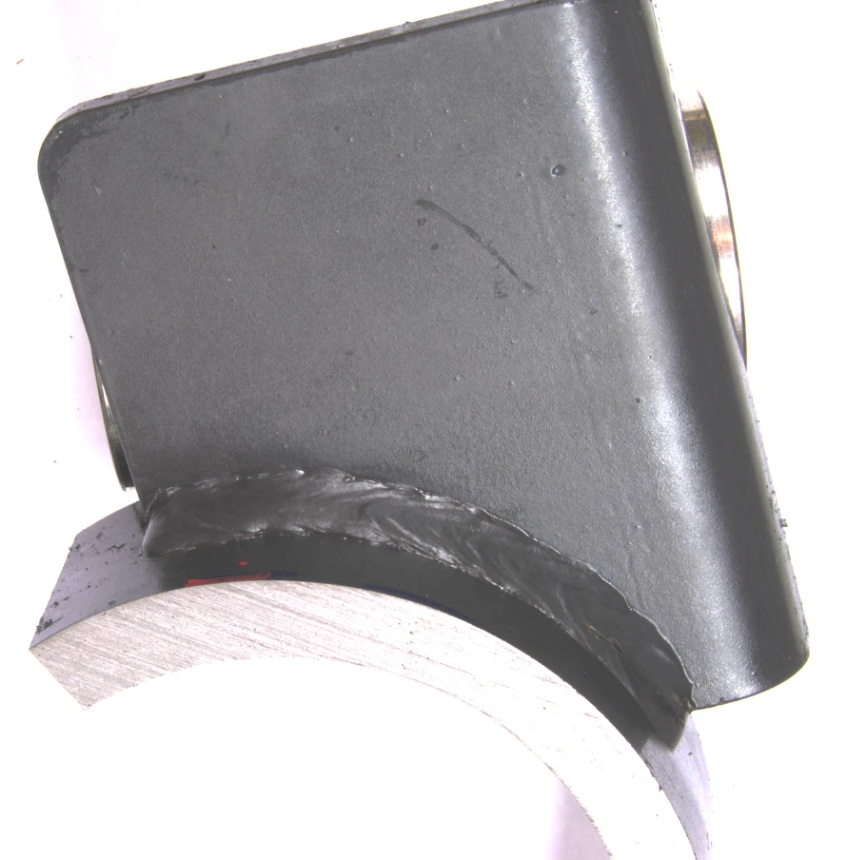 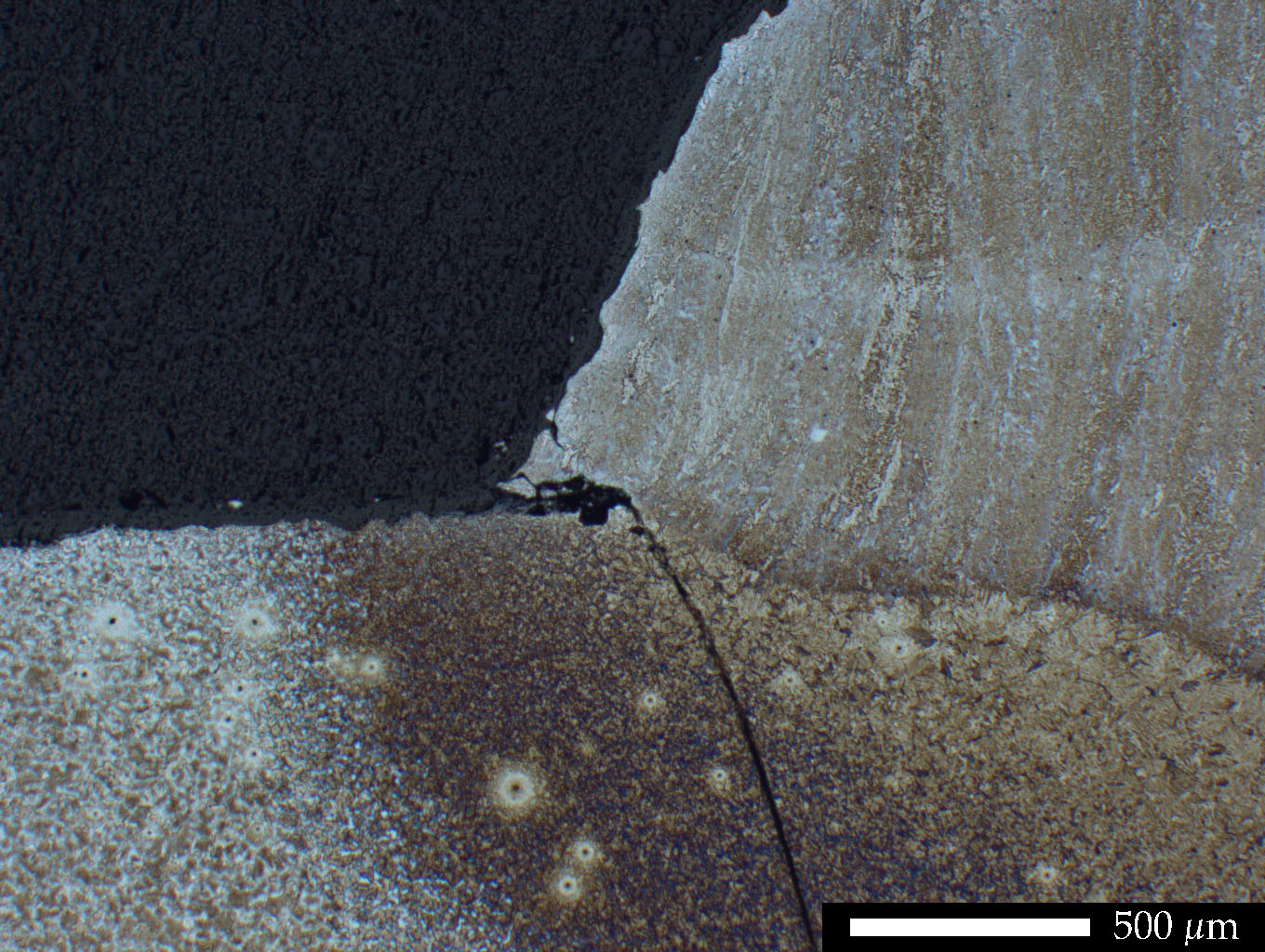 Lars-Erik Svensson, University West, Engineering Science, Production West, Welding Technology
High strength – low weight - long life fatigue
Lars-Erik Svensson, University West, Engineering Science, Production West, Welding Technology
High strength – low weight - long life fatigue
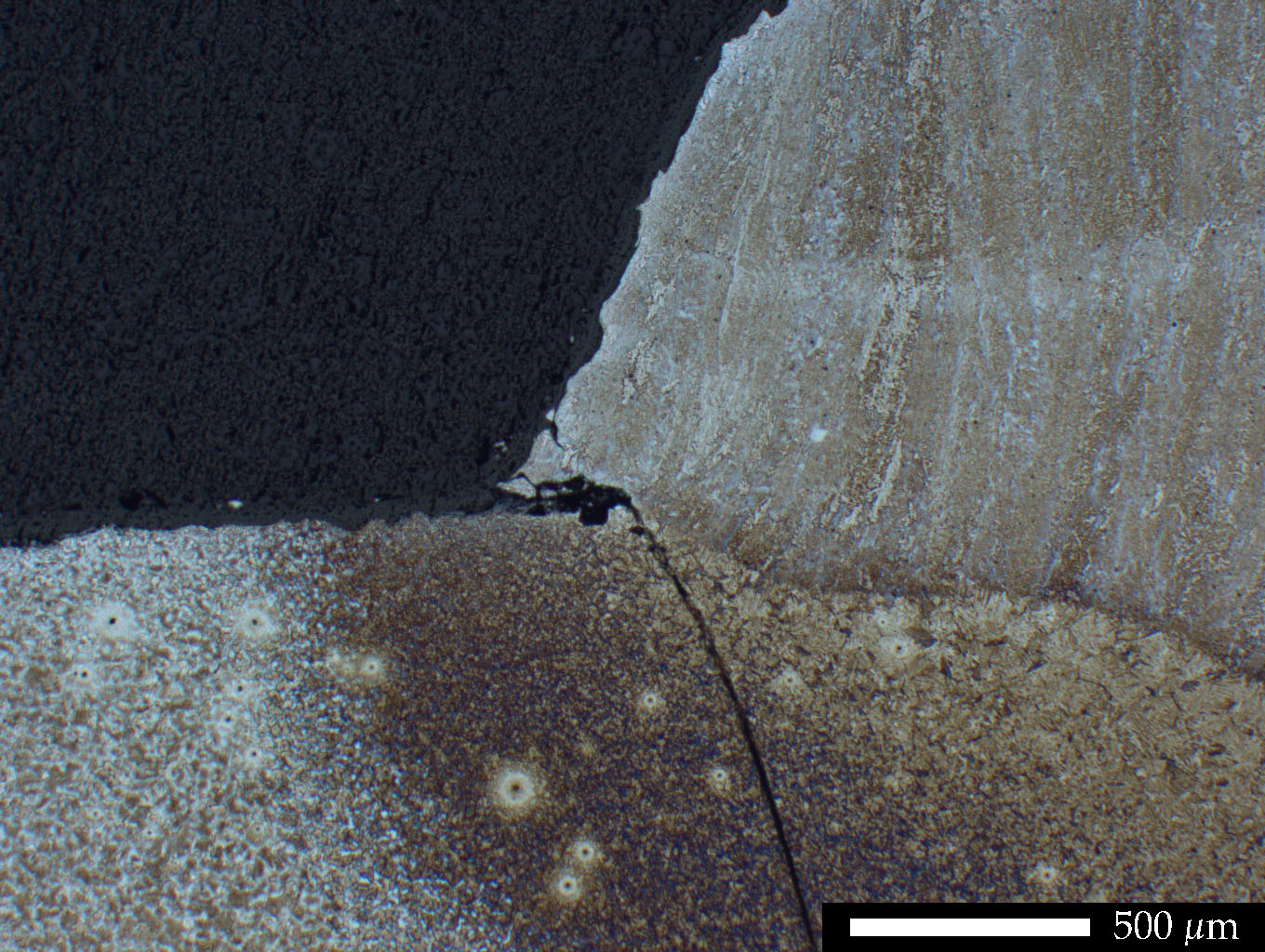 Stress concentration
Defects
Residual stresses
Lars-Erik Svensson, University West, Engineering Science, Production West, Welding Technology
High strength – low weight - long life  fatigue
Conventional approaches: Improvement methods
Grinding (affects stress concentration, maybe defect occurrence)
TIG remelting (affects stress concentration, defect occurrence although not completely and residual stress)
Blasting/shot-peening/hammer peening (introduce compressive stress)
Lars-Erik Svensson, University West, Engineering Science, Production West, Welding Technology
High strength – low weight - long life  fatigue
Assuming a smooth weld without defects
Would we see:
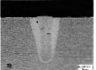 ?
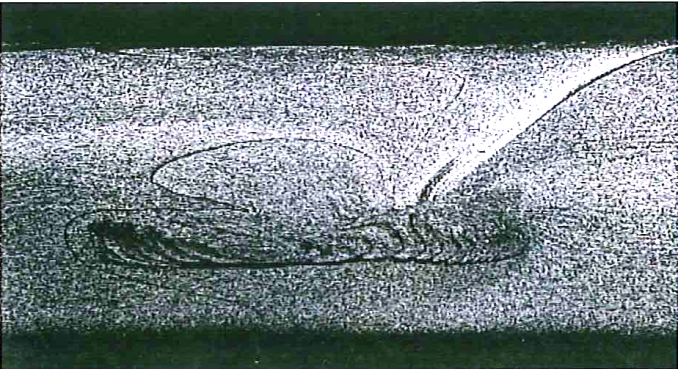 Lars-Erik Svensson, University West, Engineering Science, Production West, Welding Technology
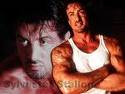 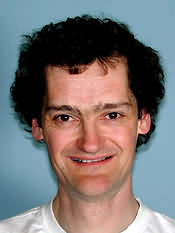 What science is there in welding?
A lot Sir
But it’s impossible to explain for someone who don’t understand!*
*Free translation of reply by Ingemar Stenmark, Swedens most famous downhill ski  master, in a TV interview, on the question: Why did you not win today?
Lars-Erik Svensson, University West, Engineering Science, Production West, Welding Technology